Li3BO3 and Li3BN2: Computational Study of Structural and Electrolyte Properties of Pure and Doped Crystals
Yan Li1,  Zachary D. Hood2, Natalie A. W. Holzwarth1
1Department of Physics, Wake Forest University, Winston-Salem, NC 27109, USA
2Applied Materials Division, Argonne National Laboratory, Argonne, IL 60439, USA
APS March Meeting 2021
Session E61: Energy Research -- Energy Storage I
N
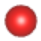 O
Outlines
B
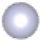 Inequiv. Li
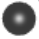 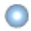 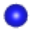 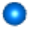 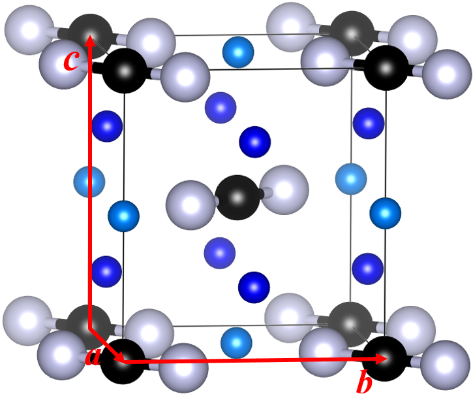 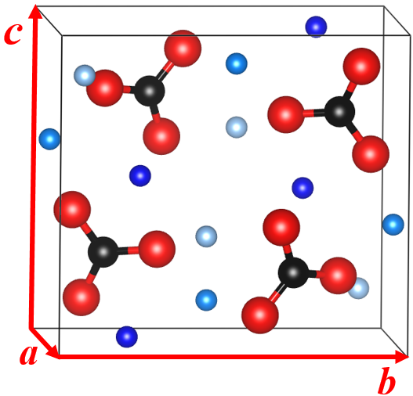 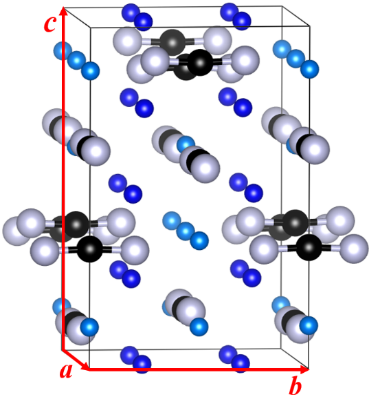 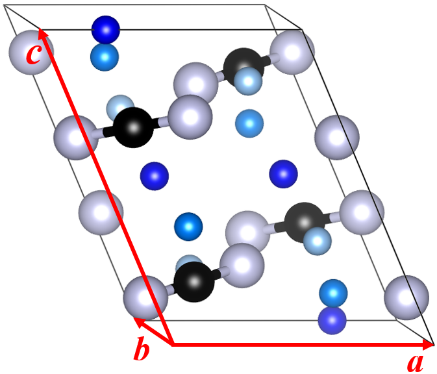 Li3BO3
Monoclinic P21/c (#14)1
 4 formula units / unit cell
β-Li3BN2
Monoclinic P21/c (#14)2
 4 formula units / unit cell
γ-Li3BN2
Tetragonal I41/amd (#141)3
 8 formula units / unit cell
α-Li3BN2
Tetragonal P42/mnm (#136)2
 2 formula units / unit cell
Focuses of this presentation:
Structure correction for α-Li3BN2 
Electrolyte properties of pure and doped Li3BO3 and β-Li3BN2 crystals 
Stability analysis of the ideal interfaces of pure Li3BO3 and β-Li3BN2 with Li metal anode
1Stewner, Acta Crystallogr. section B. 27, 904 (1971)
2Yamane et al., J. Solid State Chem. 71, 1-11 (1987)
3Pinkerton and Herbst, J. Appl. Phys. 99, 113523 (2016)
03/16/2021
APS March Meeting
1
Summary of computational methods
Density Functional Theory (DFT) and Density Functional Perturbation Theory (DFPT) with the modified Perdew-Burke-Ernzerhof generalized gradient approximation1 (PBEsol GGA)
The projector augmented wave (PAW) formalism using ABINIT (https://www.abinit.org)  & QUANTUM ESPRESSO (http://www.quantum-espresso.org)
Datasets generated by ATOMPAW code available at http://pwpaw.wfu.edu
Visualization software: XCrySDen, VESTA
Space-group analysis: FINDSYM
X-ray diffraction: Mercury
1Perdew et al., Phys. Rev. L. 100, 136406 (2008)
03/16/2021
APS March Meeting
2
Corrected α phase of Li3BN2
Li(8g)
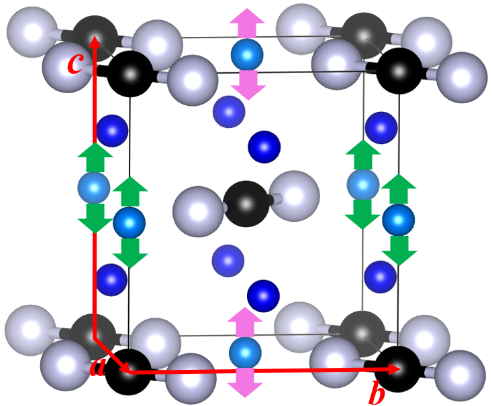 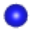 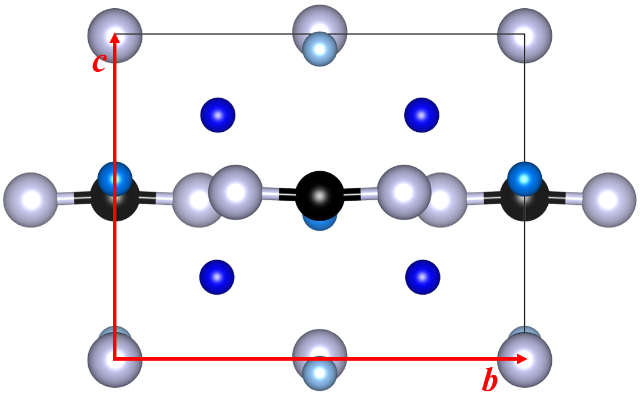 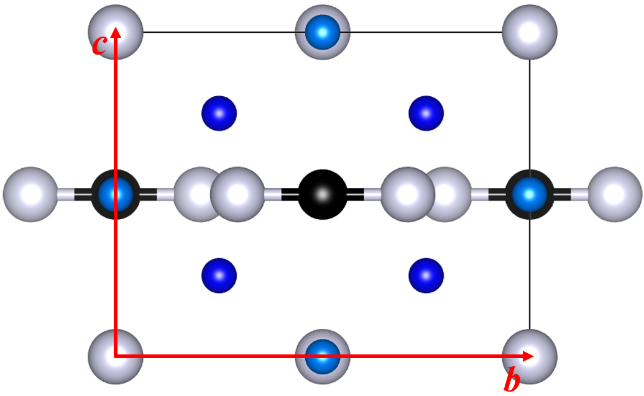 Li(4d)
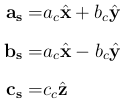 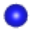 Distort b-type Li ions along c
Li(2a)
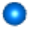 Li(2b)
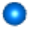 Li(2b)
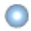 Super tetragonal P42/mnm
Orthorhombic Pmmn
Modes #1&2 at M (0.5, 0.5, 0)
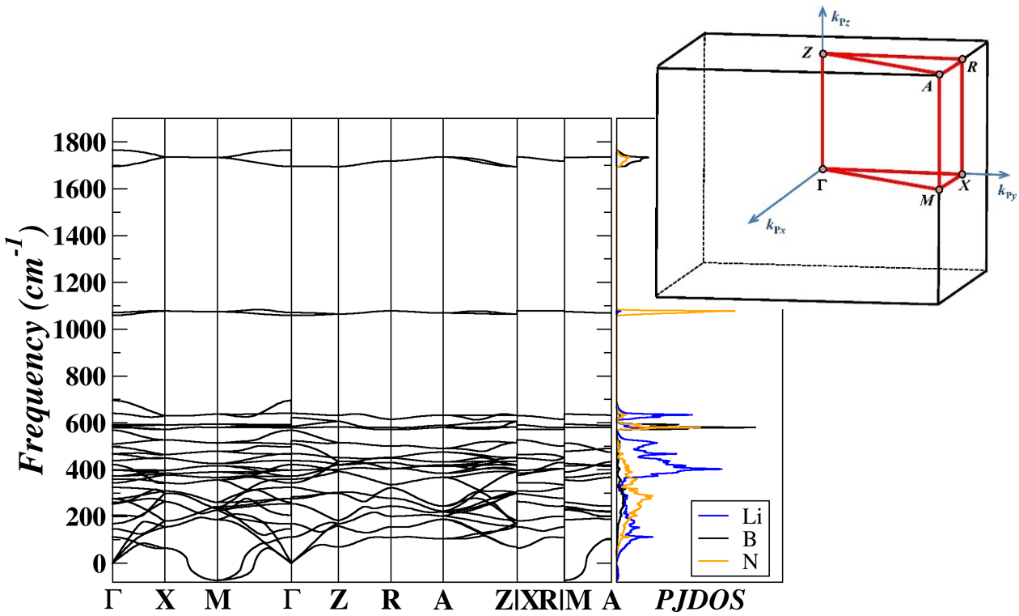 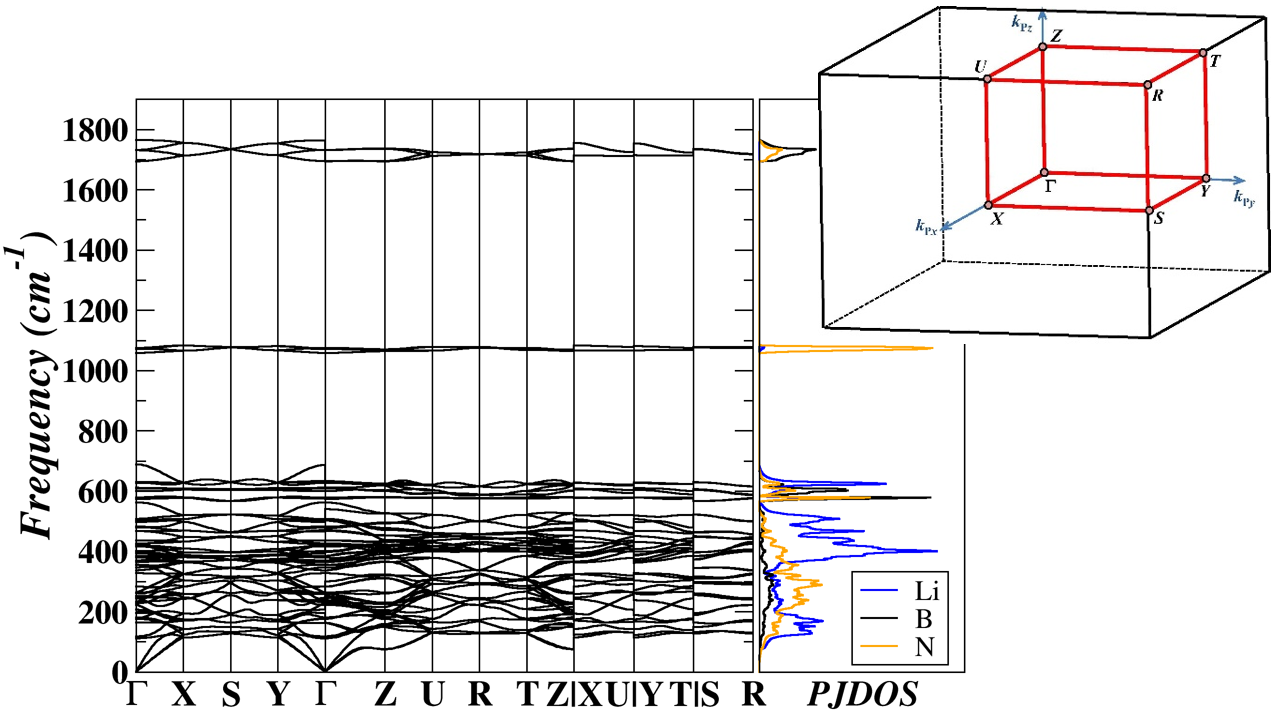 Reported α-Li3BN2 in the P42/mnm structure
New α-Li3BN2 in the Pmmn structure
Brillouin zone diagrams: Hinuma et al., Comp. Mat. Sci. 128, 140-184 (2017)
03/16/2021
APS March Meeting
3
Harmonic vs. Quasi-harmonic
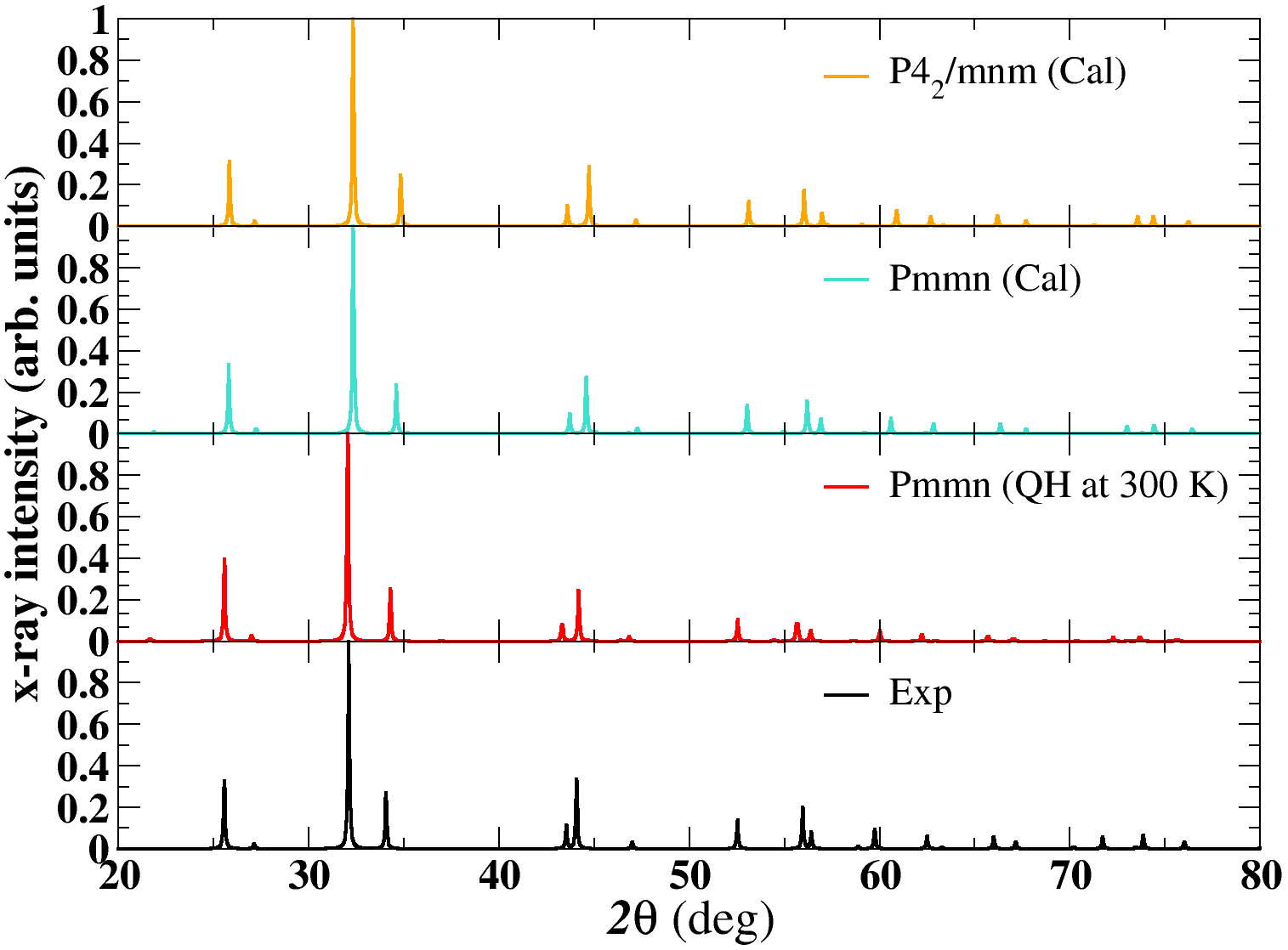 Comparison of simulated and experimental x-ray diffraction (λ = 1.54056 A° ) patterns.
Exp: Yamane et al., J. Solid State Chem. 71, 1-11 (1987)
03/16/2021
APS March Meeting
4
Defect models for monoclinic Li3BO3 and β-Li3BN2
Inequiv. host Li
interstitial Li
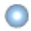 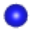 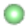 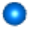 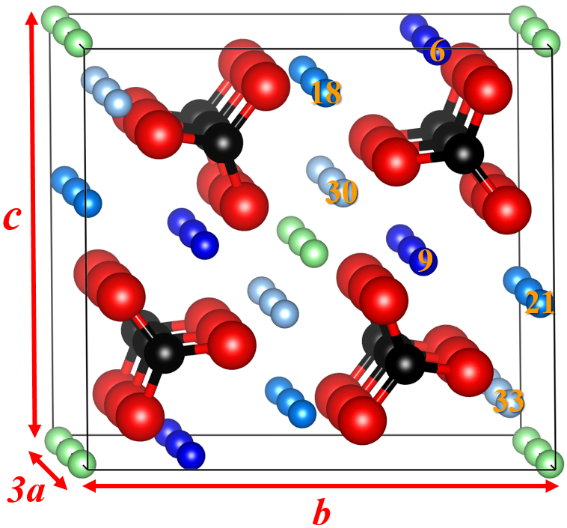 Metastable interstitial defects (green balls):
Li3BO3:  Wyckoff sites 2b with coordinates (0.5, 0.5, 0.5);  Ef =  1.25 eV
Li3BN2:  Wyckoff sites 4e with coordinates (0.560, 0.279, 0.978);  Ef =  1.23 eV
Models of Li-deficient structures:
Pure crystal with an ideal Li vacancy created by removing a Li ion and compensating with a uniform charge of the opposite sign  --  I-vac
F-doped crystal with the stoichiometry of Li3-xBO3-xFx (x = 1/12) --  F-doped
C-doped crystal with the stoichiometry of Li3-xB1-xCxN2 (x = 1/16) --  C-doped
3x1x1 supercell of Li3BO3 (P21/c)
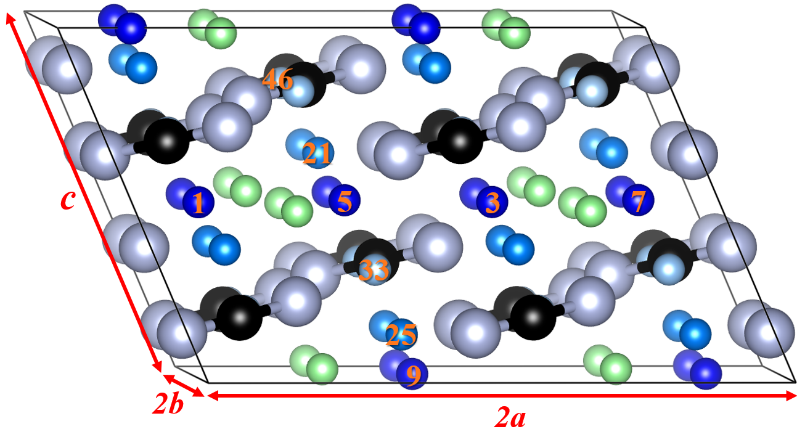 Stability analysis:
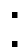 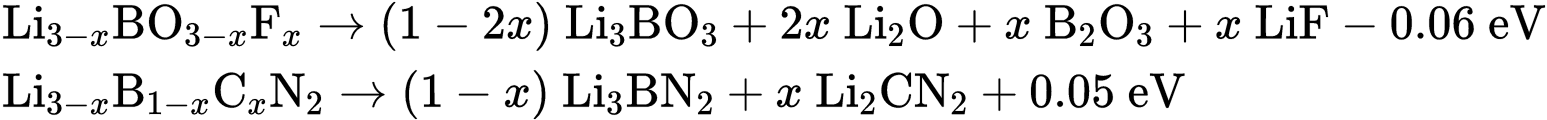 2x2x1 supercell of β-Li3BN2 (P21/c)
03/16/2021
APS March Meeting
5
Li ion vacancy migration analysis via Elastic Band Method1,2
Inequiv. Li
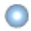 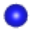 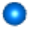 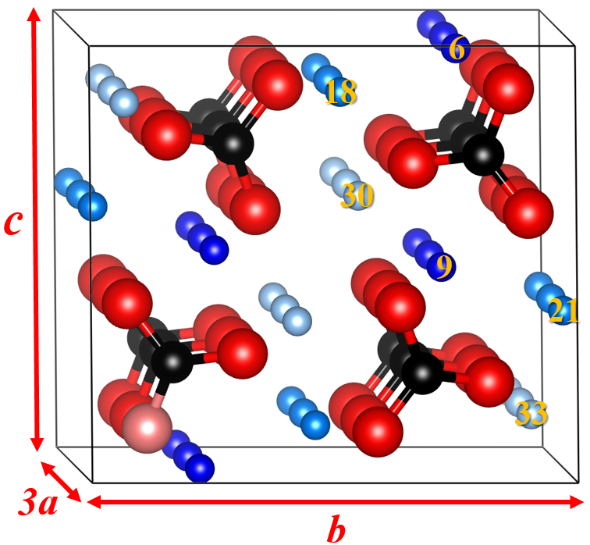 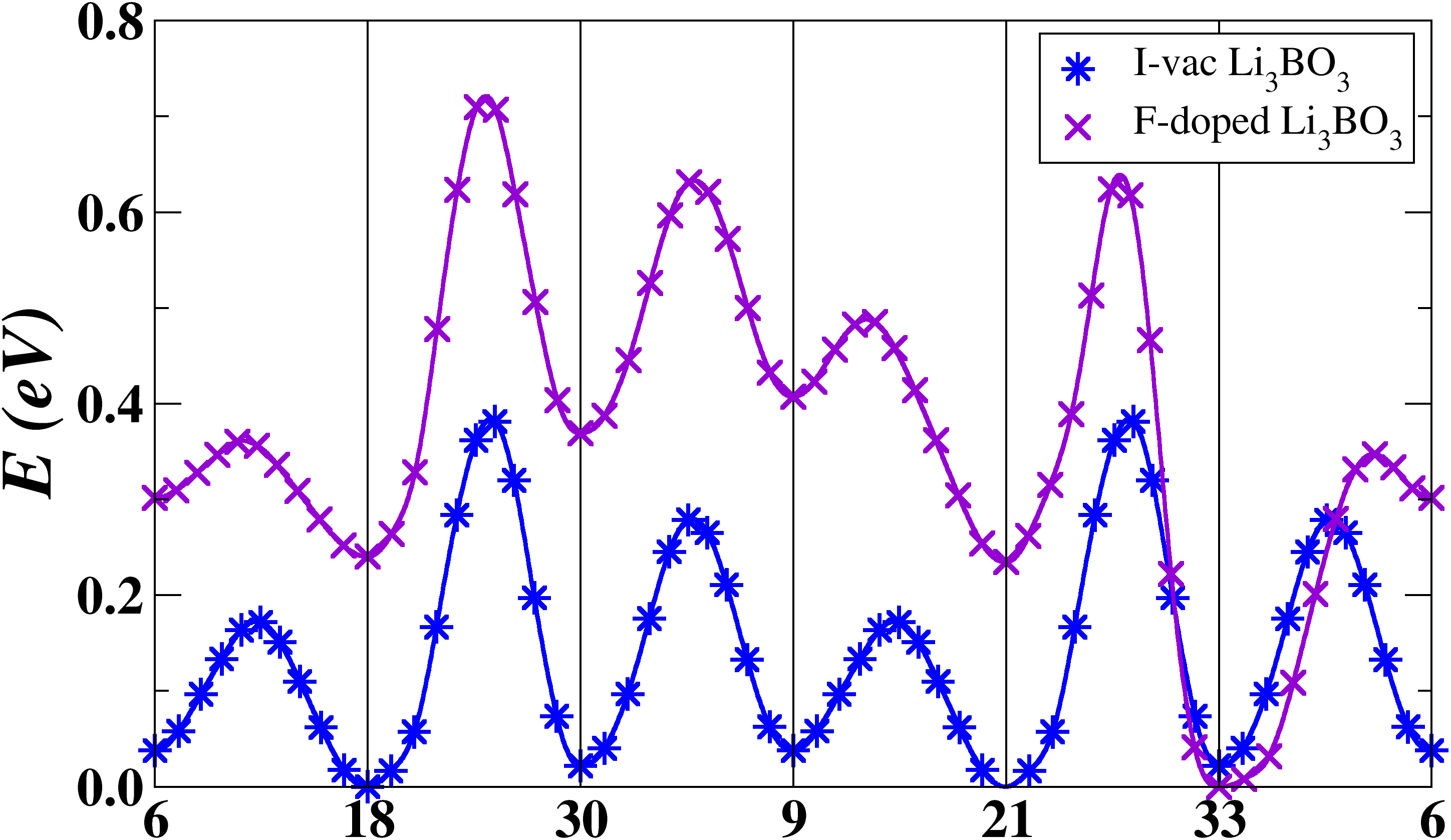 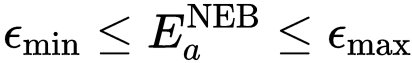 For I-vac and doped crystals:
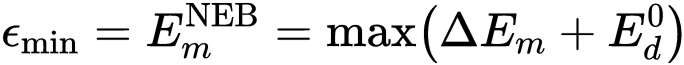 For perfect crystals:
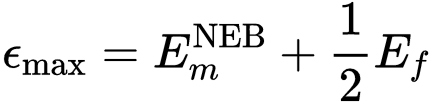 F
Recall Ef = 1.25 eV for Li3BO3 and 1.23 eV for Li3BN2.
Li3BO3
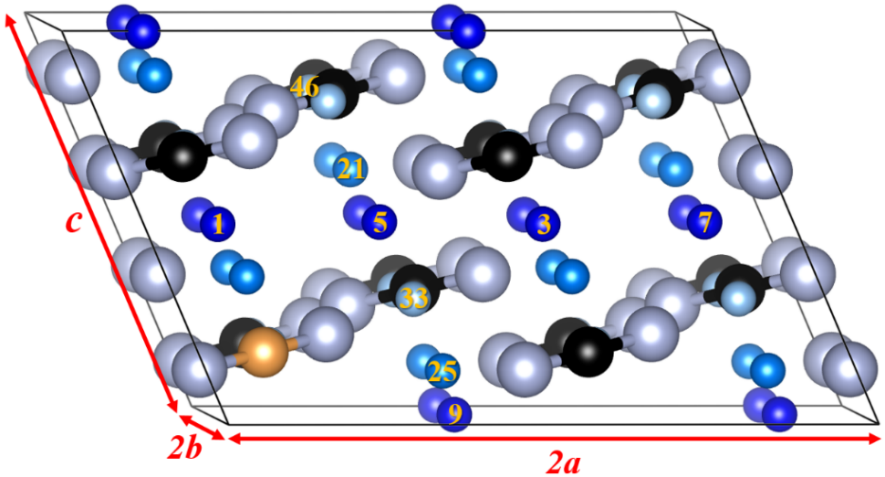 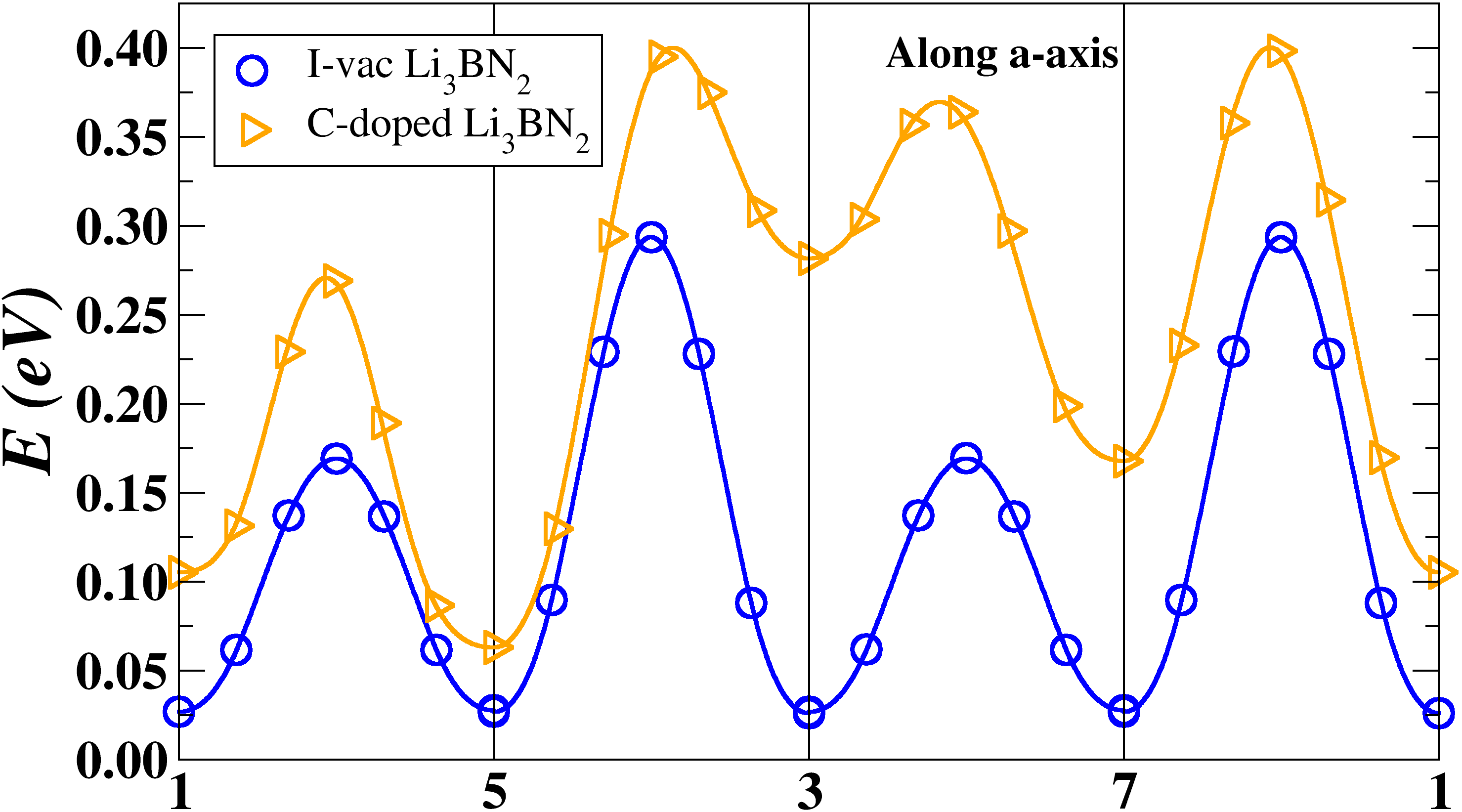 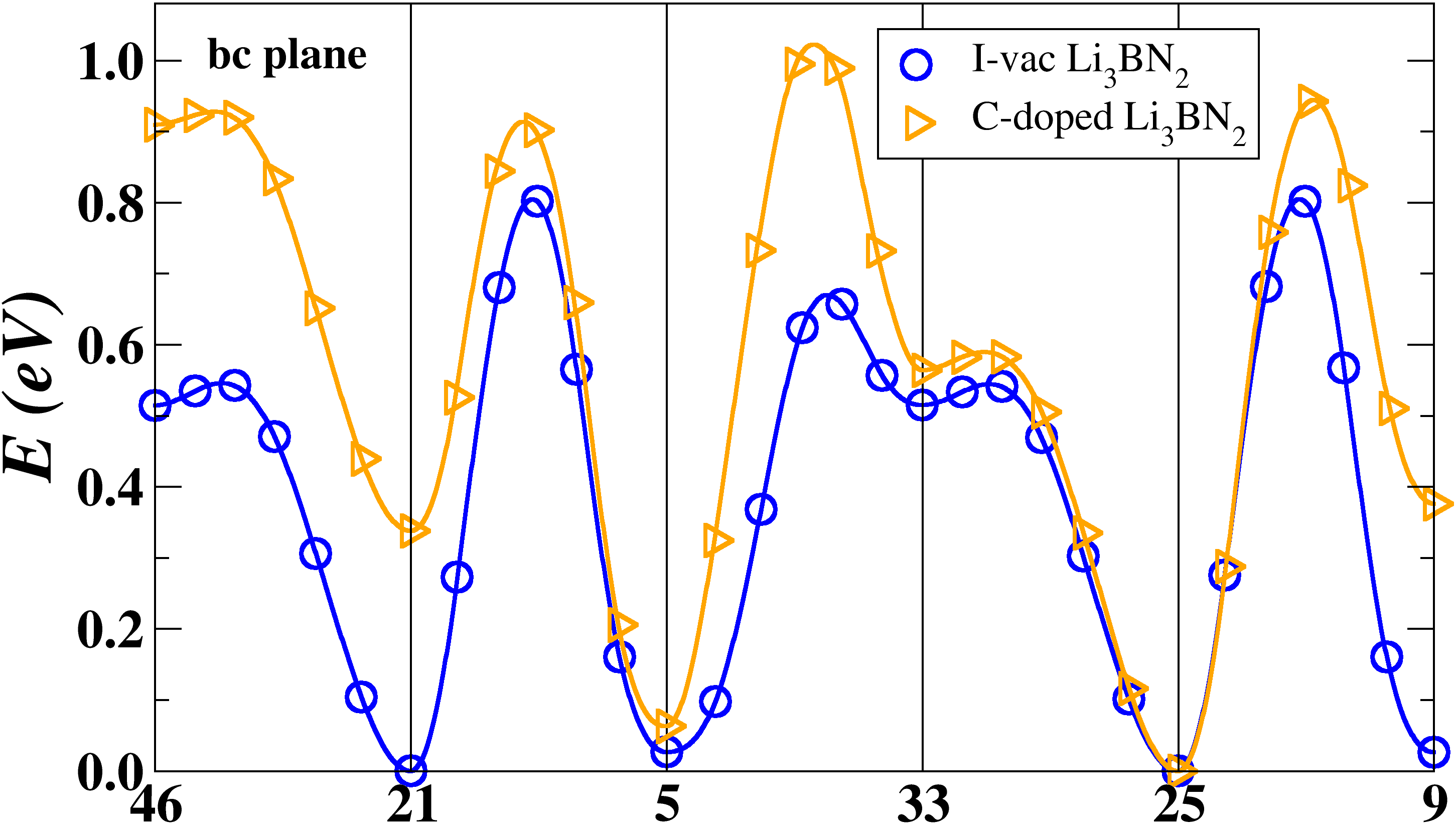 C
Li3BN2
1Jónsson et al., in Classical and Quantum Dynamics in Condensed Phase Simulations, edited by B. J. Berne, G. Ciccotti, and D. F. Coker (World Scientific, Singapore, 1998)
2Henkelman et al., J. Chem. Phys. 113, 9901-9904 (2000)
03/16/2021
APS March Meeting
6
Molecular dynamics simulations
NVE ensemble
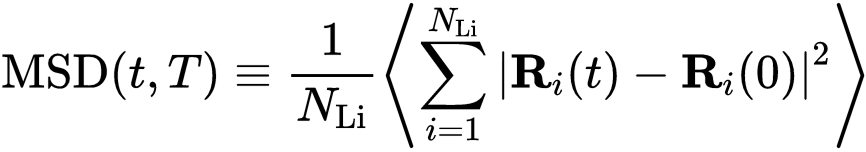 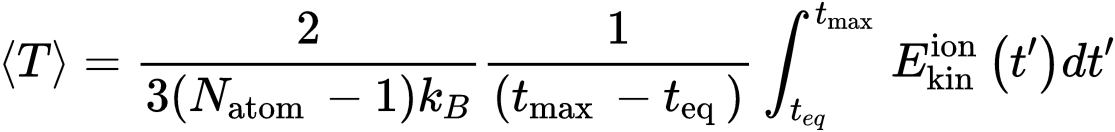 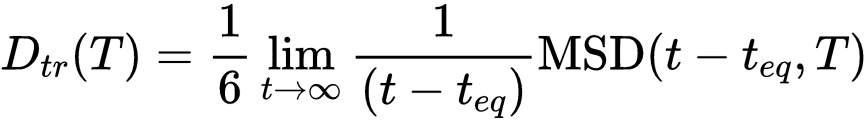 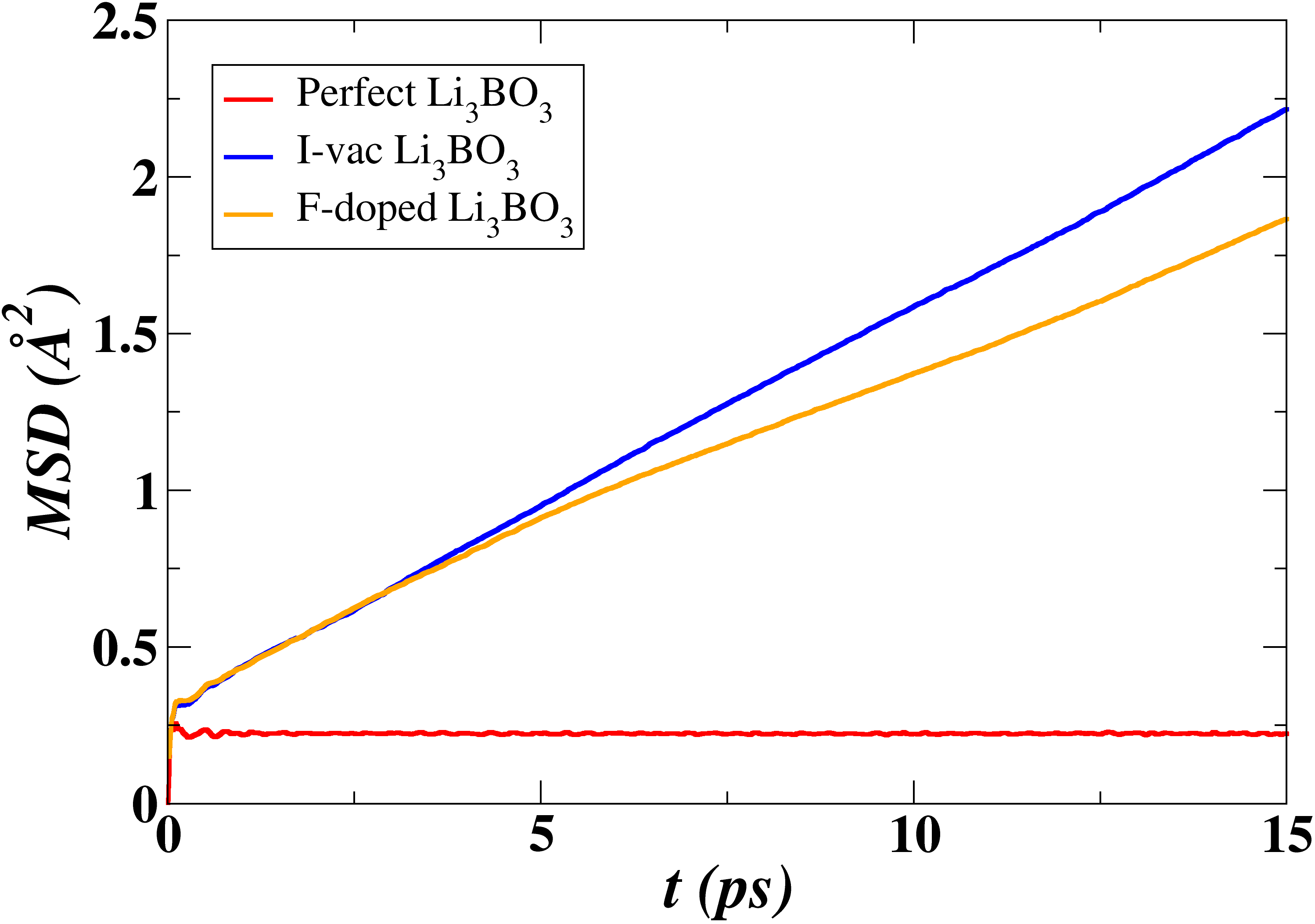 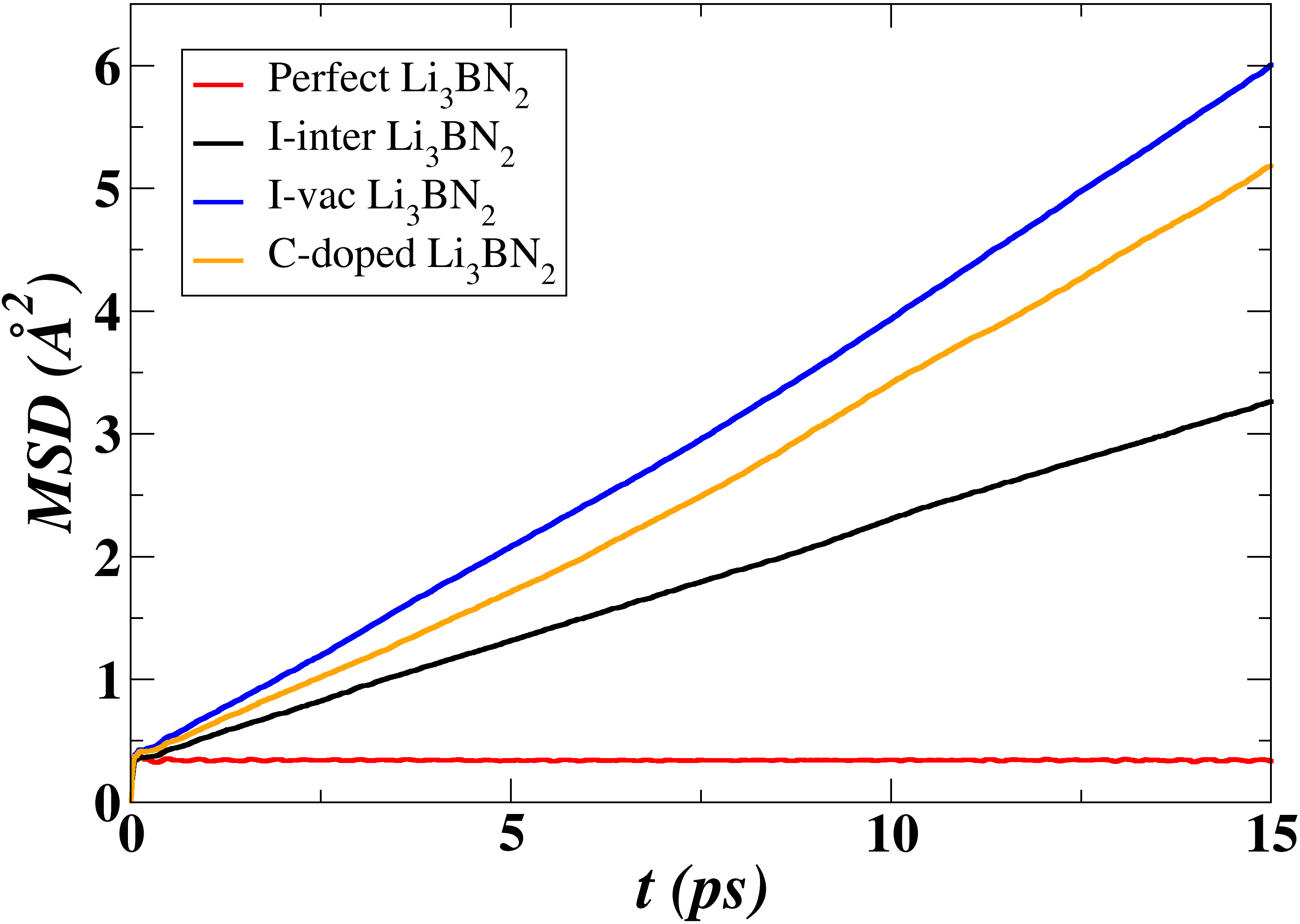 1254 K
998 K
996 K
1261 K
1259 K
968 K
1272 K
03/16/2021
APS March Meeting
7
Ionic conductivities
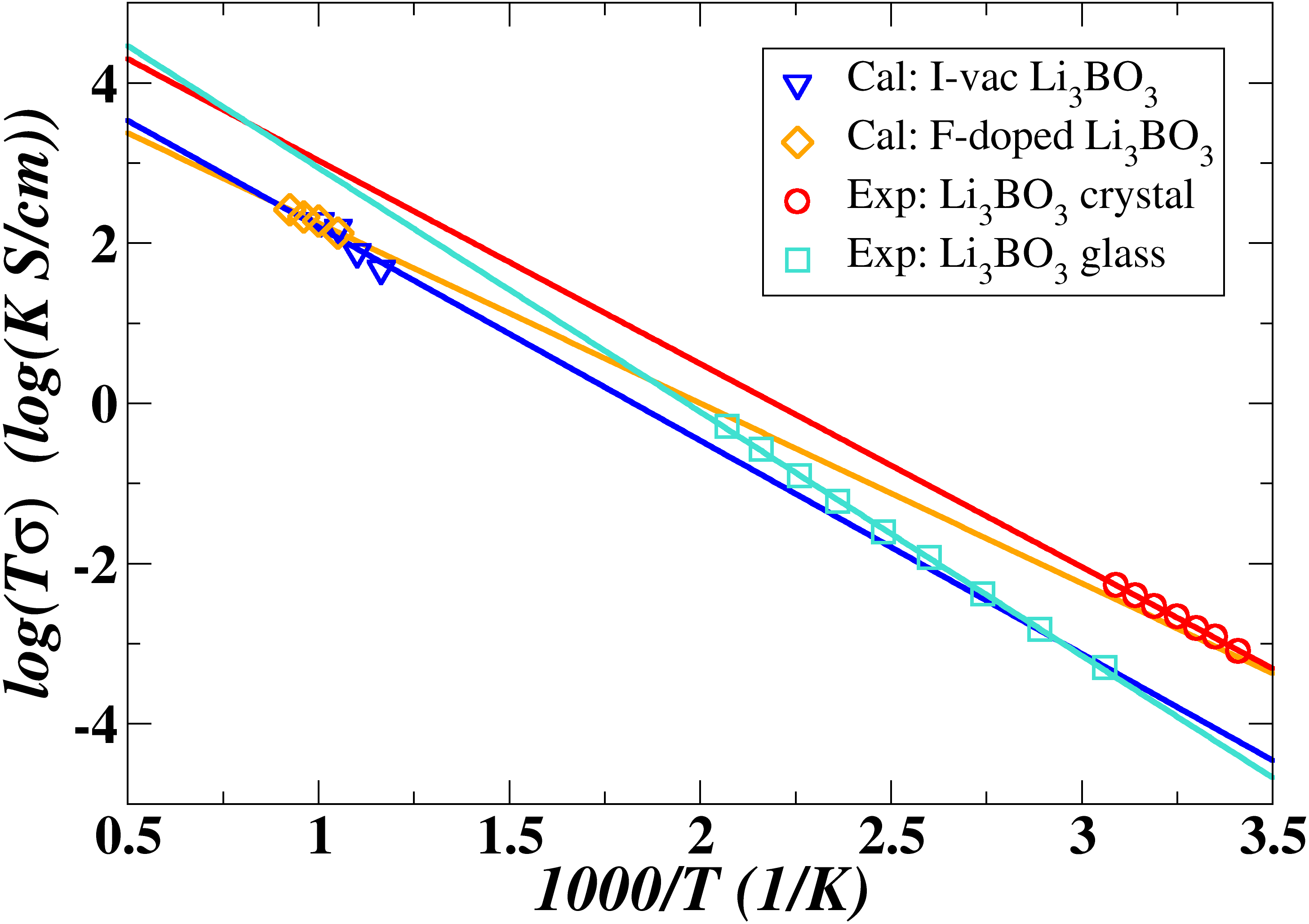 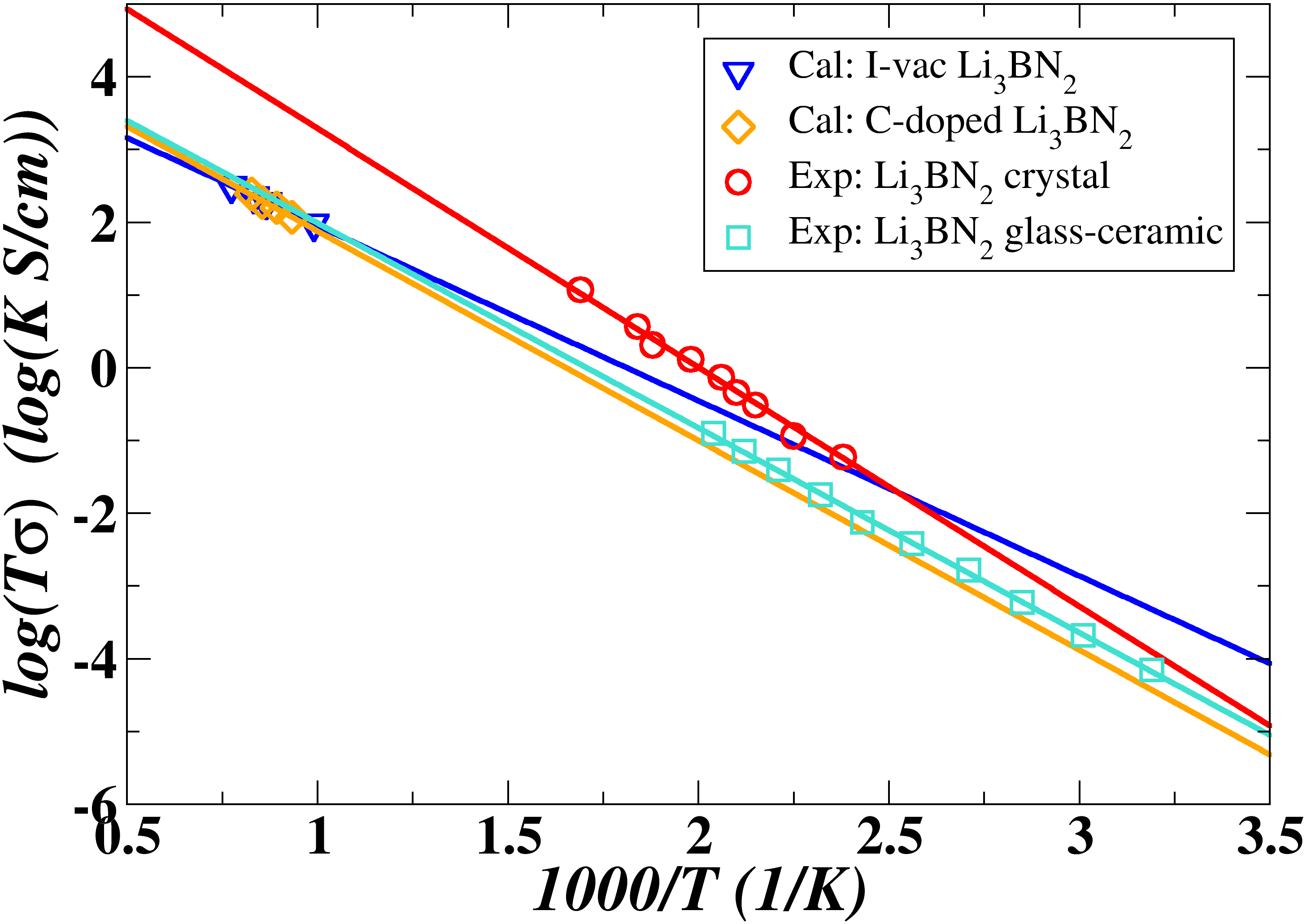 Li3BO3
Li3BN2
Exp1: Ohta et al., J. of Power Sources 238, 53 (2013)
Exp2: Yamane et al., J. Solid State Chem. 71, 1 (1987)
Exp3: Shigeno et al., Solid State Ion. 339, 114985 (2019)
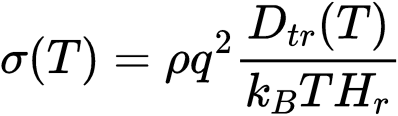 with
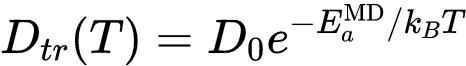 03/16/2021
APS March Meeting
8
Interfaces with Li metal anode
N
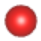 O
Li
B
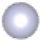 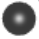 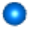 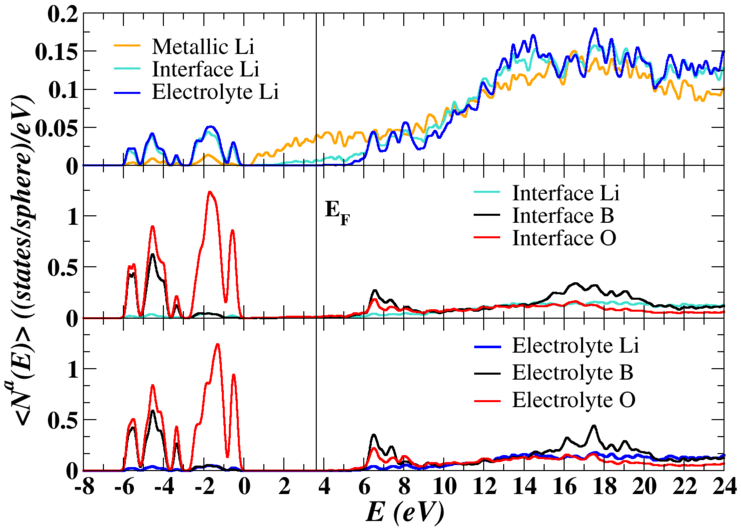 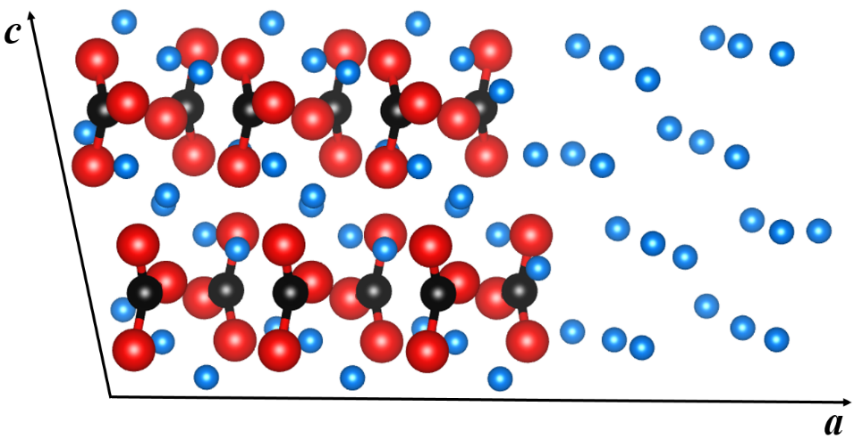 Predicted reactions:
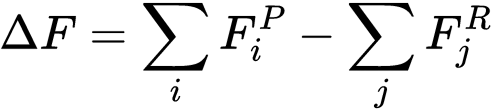 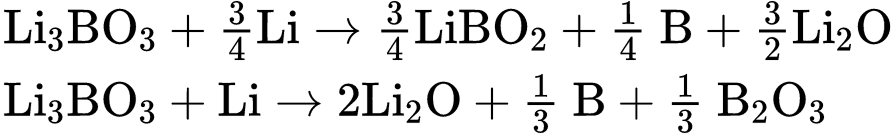 Interface
Electrolyte
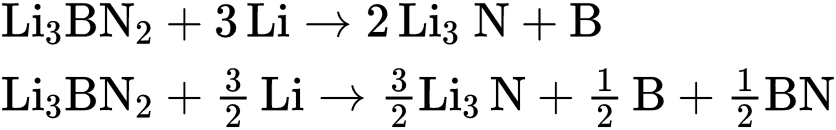 3x1x1 supercell of Li3BO3 and 24 metallic Li ions in [100] direction.
The interface energy:
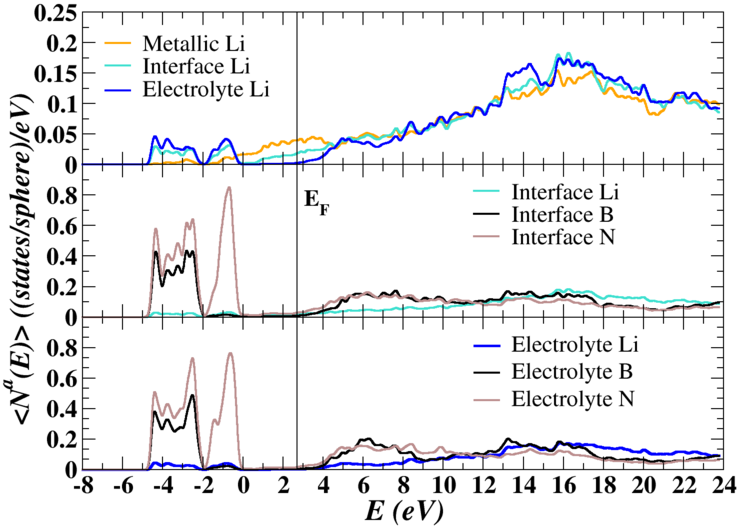 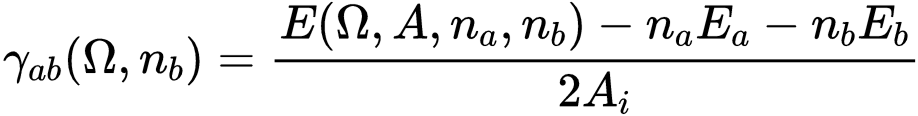 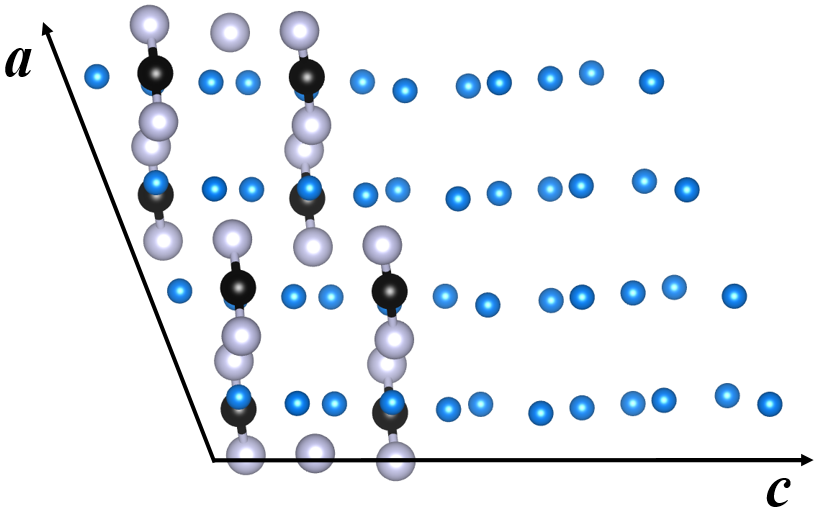 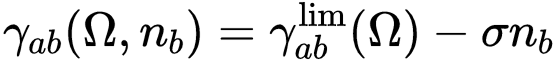 Interface
Where σ denotes the strain factor.  
            a -- electrolytes;  b -- Li
Electrolyte
σ(Li3BO3/Li)  = 19 meV/Å2/Li 
σ(Li3BN2/Li)  =  0.11 meV/Å2/Li -- good compatibility
2x1x1 supercell of Li3BN2 and 24 metallic Li ions in [001] direction.
03/16/2021
APS March Meeting
9
Summary
The imaginary phonon modes near the M point of the Brillouin zone suggested the structural instability of the reported tetragonal phase of α-Li3BN2.
The real α phase has an orthorhombic structure formed with twice as many formula units and very small adjustments of the fractional coordinates compared with the original analysis. Quasi-harmonic corrections further improve the comparisons with experiment.
Both NEB and MD simulations indicate that the Li ion migration in monoclinic crystals of Li3BO3 and β-Li3BN2 most likely proceeds via vacancy mechanisms.
To enhance the ionic conductivity, the practical methods include: 1) Varying the structural perfection to intentionally form poor-crystallinity material containing vacancy-interstitial defect pairs; 2) Substituting F for O in Li3BO3 and C for B in β-Li3BN2.
The plausible Li3BO3 /Li and β-Li3BN2/Li interfaces are found to be physically and chemically stable.
03/16/2021
APS March Meeting
10
Acknowledgements
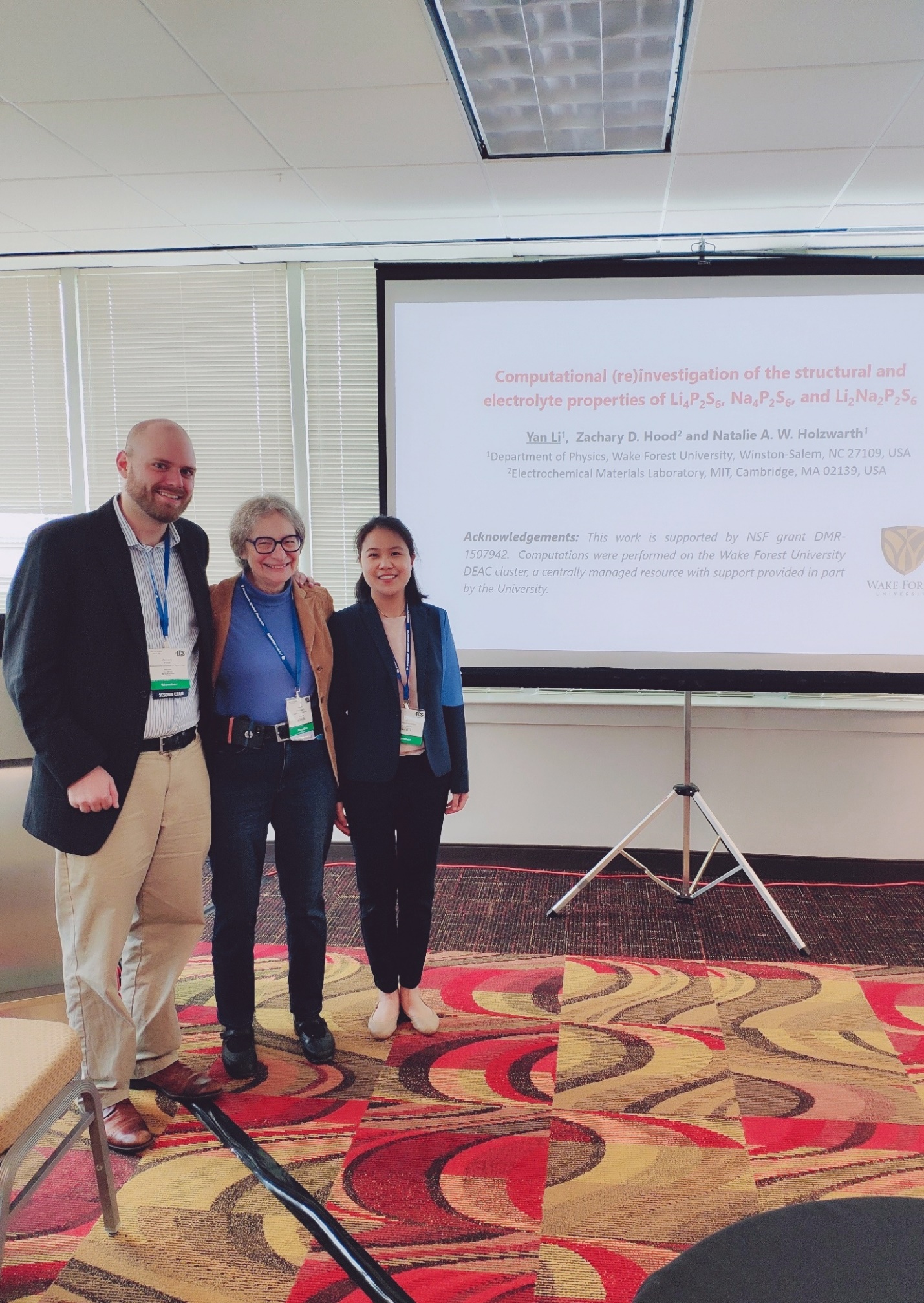 Prof. Natalie A. W. Holzwarth 
      (Wake Forest University)
Dr. Zachary D. Hood 
     (Argonne National Laboratory)
**Computations were performed on the Wake Forest University DEAC cluster, a centrally managed resource
with support provided in part by the University.
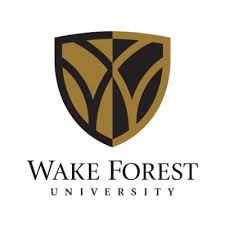 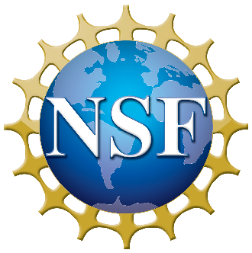 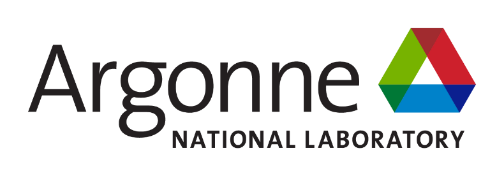 DE-AC02-06CH11357
DMR-1940324
03/16/2021
APS March Meeting
11